ČČK jako ostatní složka IZS
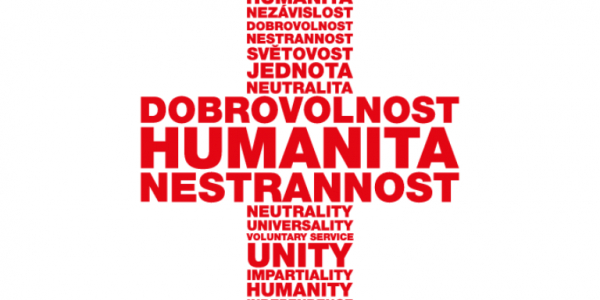 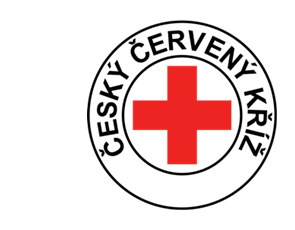 12.11.2020
BSS 153
nprap. Mgr. Jakub Morávek
ČČK
Státem uznanou národní společností Červeného kříže ve smyslu mezinárodního práva; z hlediska vnitrostrátního práva je spolkem
ČČK je součástí Mezinárodního Červeného kříže a řídí se Základními principy ČK&ČP
Mezinárodním výborem ČK byl Český červený kříž uznán 26.8.1993 a za člena Mezinárodní federace Červeného kříže a Červeného půlměsíce byl přijat 25.10.1993
Historie
Vlastenecký pomocný spolek pro Království české byl založen 5.září 1868 jako 13. národní společnost Červeného kříže na světě
Československý červený kříž byl založen 6.února 1919
ČČK vznikl rozdělením ČSČK jako jeho nástupnická organizace v ČR
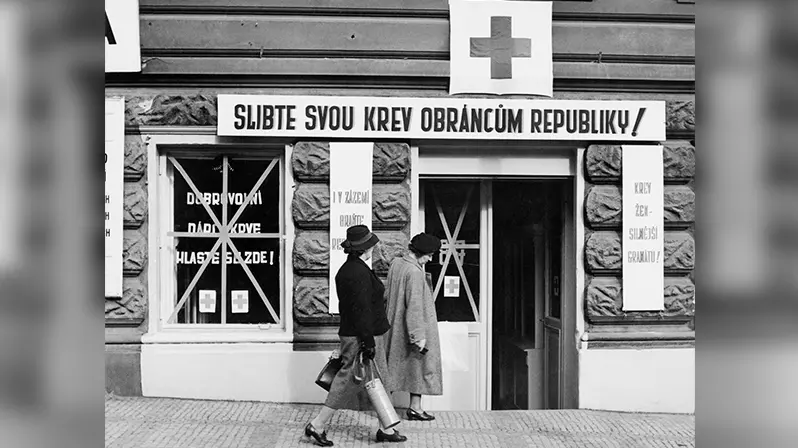 Členská základna
Celkem 15.081 členů a dobrovolníků
472 Místních skupin ČČK 
66 Oblastních spolků ČČK 
619 zaměstnanců ČČK
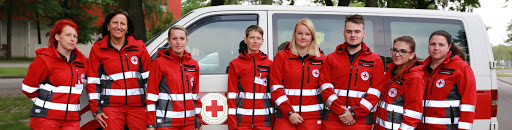 Organizační struktura
Kolektivní členové ČČK
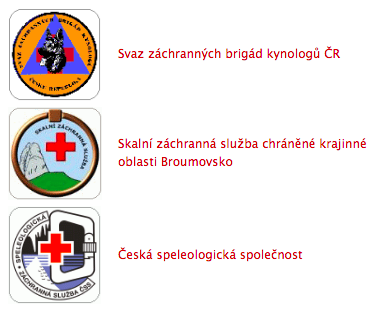 Činnost
První pomoc  
Dárcovství krve 
Humanitární pomoc 
Připravenost na katastrofy 
Humanitární právo 
Pátrací služba 
Sociální činnosti
Zdravotnické dozory
Rekondiční pobyty
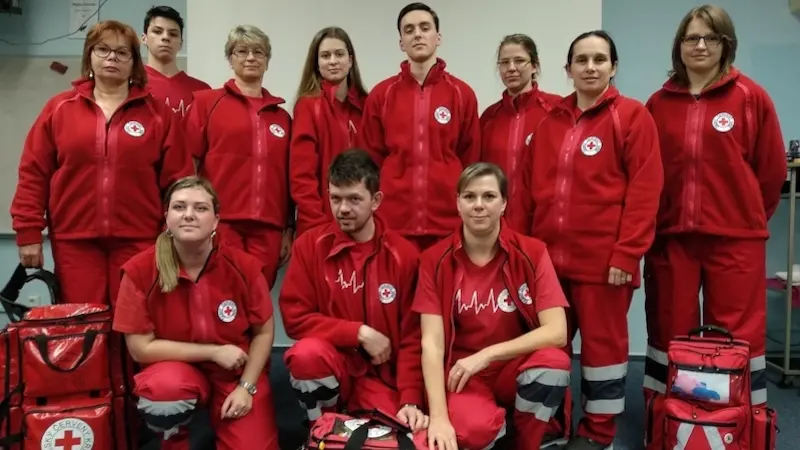 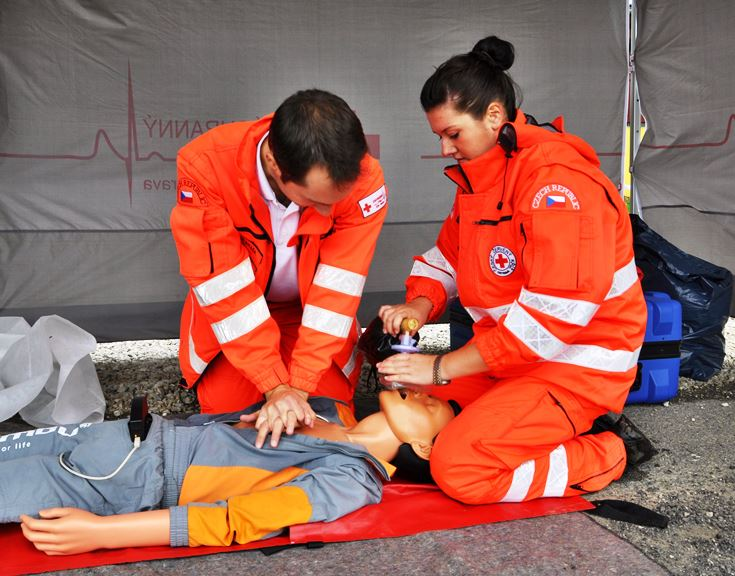 Výuka a poskytování PP
ČČK provádí školení v první pomoci prostřednictvím svých Oblastních spolků
Výuka první pomoci dětí, mládeže a dospělých dle mezinárodních norem
Zajišťování zdravotnických dozorů na společenských, sportovních, kulturních apod. akcích
Kurzy PP
Mladý zdravotník I. a II. stupně (10 a 16 hodin)
Zdravotník ČČK Junior (20 hodin)
Zdravotnická příprava uchazečů o řidičský průkaz (6 hodin)
Život zachraňující úkony (4 hodiny) základní život zachraňující úkony (KPR, bezvědomí, 
Základy první pomoci (12 hodin)
Základní norma zdravotnických znalostí pro pedagogické pracovníky (20 hodin) dle MŠMT
PP pro příslušníky tísňových linek (40 hodin)
Zdravotník zotavovacích akcí (41 hodin)
Dobrovolná sestra ČČK (57 hodin)
Zdravotnický instruktor ČČK (56 hodin)
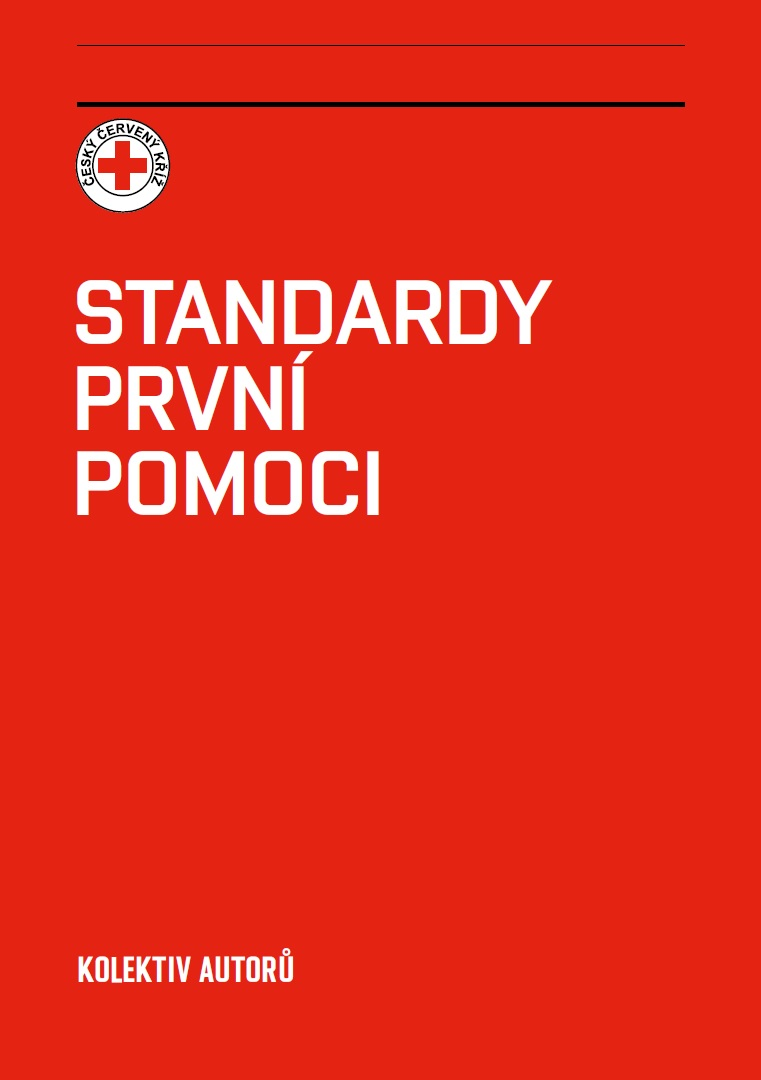 Krizové řízení ČČK
Připravenost ČČK na MU je v kompetenci Výkonné rady ČČK a na krajské úrovni potom v rukou oblastních spolků ČČK 
Nejvyšším orgánem krizového řízení ČČK je Ústřední krizový štáb ČČK, který svolává prezident ČČK v případě mimořádné situace vzniklé na území více oblastních spolků ČČK
Navazujícími orgány jsou Krizové štáby OS ČČK, jež řídí poskytování pomoci na daném území
ČČK disponuje Krajskými pohotovostními sklady, které zřídila Výkonná rada ČČK ve 14 městech
Humanitární jednotky
Po vzoru Německého ČK vznikly usnesením Výkonné rady ČČK
Druhosledová pomoc zahrnuje poskytování první pomoci, péči o zasažené občany, pomoc se stravováním a ubytováním, psychosociální podporu a humanitární pomoc 
Struktura HJ se ustálila na 21 členech rozdělených do 5 sekcí
Činnost řídí velitel HJ, úkoluje jednotlivé vedoucí sekcí a současně jedná s profesionálními složkami IZS 
Celkem 47 oblastních spolků ČČK má zřízeno HJ a společně disponují téměř 1000 členy
Struktura Humanitární jednotky
Zásahy v ČR
Povodně na řece Moravě a Odře 1997
Povodeň v Čechách 2002
Bleskové povodně na Moravě 2009 
Povodně na Moravě a v Severních Čechách 2010 
Povodně v Čechách 2013
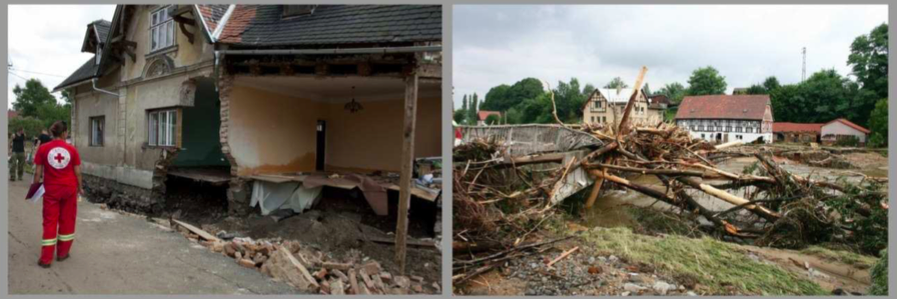 Nasazení ČČK
Nasazené síly musí odpovídat aktuální potřebě na místě MU a koordinátor musí zajistit podmínky pro jejich působení
Důležité je zázemí pro odpočinek, spánek, hygienu a stravování 
Tým musí mít logistickou oporu v podobě map, dopravních prostředků, osob s místní znalostí a informací o aktuálním stavu průjezdnosti komunikací 
Koordinátor ČČK zajistí vybavení k vykonávání činnosti (zdravotnický materiál, desinfekce, dotazníky, aj.) a pomůcky osobní ochrany včetně viditelného označení organizace 
Poučené a vybavené týmy může koordinátor vyslat do předem přidělené zasažené oblasti 
Vedoucí shromažduje, třídí a předává získané informace a konzultuje poznatky s koordinátory ostatních NNO, krizovými štáby , zajišťuje kontakt se samosprávou a komunikaci s médii
Dále vedoucí týmu informuje o činnosti vedení své organizace
Štěchovice 2013
Osobní zkušenosti s nasazením týmu ČČK Chrudim při likvidačních pracích po rozvodnění Vltavy a řeky Kocáby
5.-9.6.2013 vyslán tým ČČK společně s JSDH Chrudim na žádost starosty města
Na stejném místě již jednotka zasahovala po povodních v roce 2002
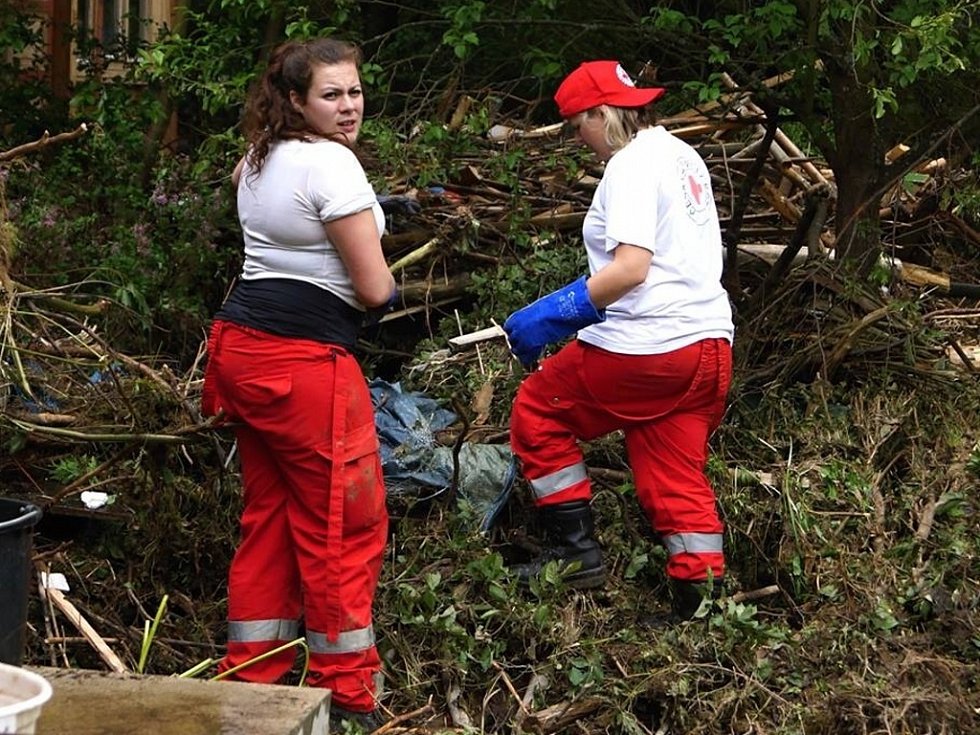 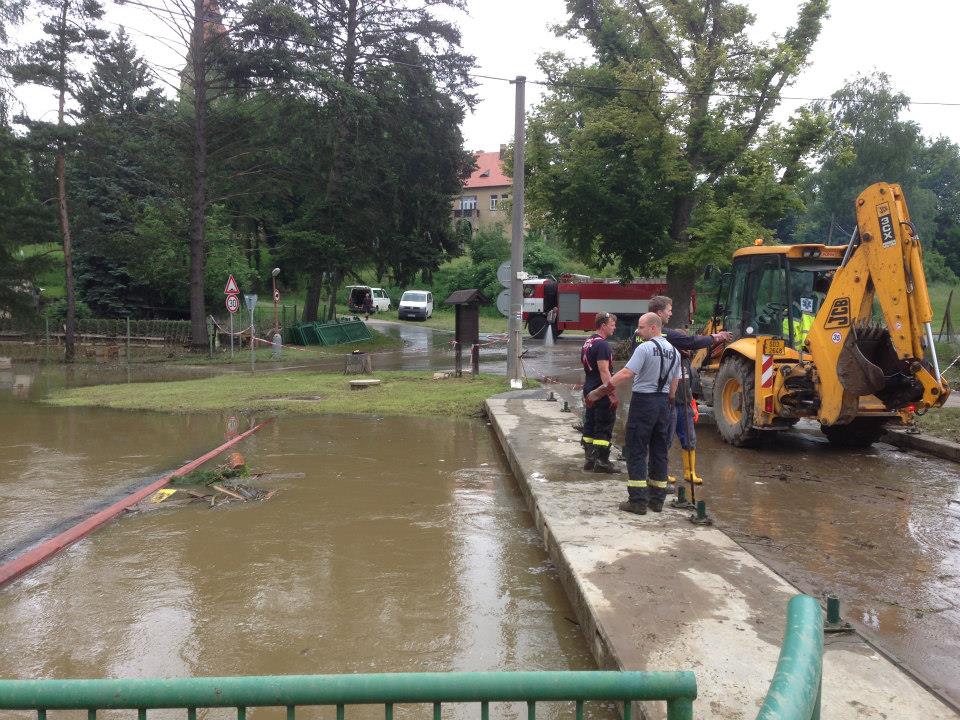 Uspořádání sbírky na chrudimsku a převoz trvanlivých potravin, desinfekčních, úklidových a toaletních potřeb do Štěchovic
Poskytování psychosociální první pomoci zasaženým občanům – zjišťování jejich potřeb
Ošetřování drobných ran a zranění občanů i zasahujících hasičů a dalších dobrovolníků
Zajištění pitného režimu během vysokých červnových teplot
Pomoc s úklidem a odstraňováním následků povodní
Desinfekce studní a dalších vodních zdrojů
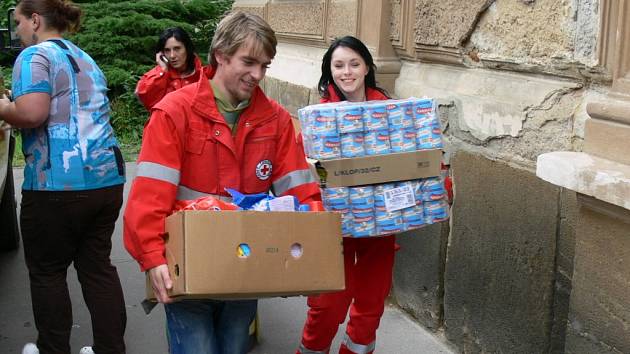 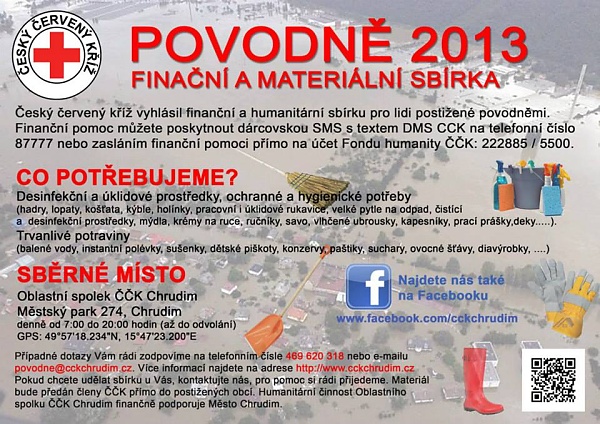 Ústřední krizový tým
Ústřední pohotovostní záchranná jednotka ČČK zřízena 3.11.2001. Název změněn 1.9.2012 na Ústřední krizový tým ČČK
Poskytování personální humanitární pomoci ČČK na území ČR při přírodníchkatastrofách, průmyslovýchhaváriích a dalších MU
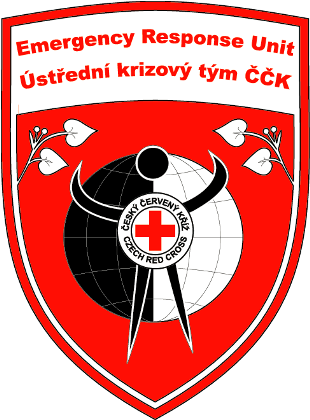 Poskytování psychosociální pomoci 
Spolupráce se složkami IZS při zajišťování výcviku, cvičení, včetně metodické pomoci
Poskytování pomoci v zahraničí a doprovod materiální humanitární pomoci při přírodních katastrofách na základě vyžádání národní společnosti Červeného kříže nebo Červeného půlměsíce postižené země
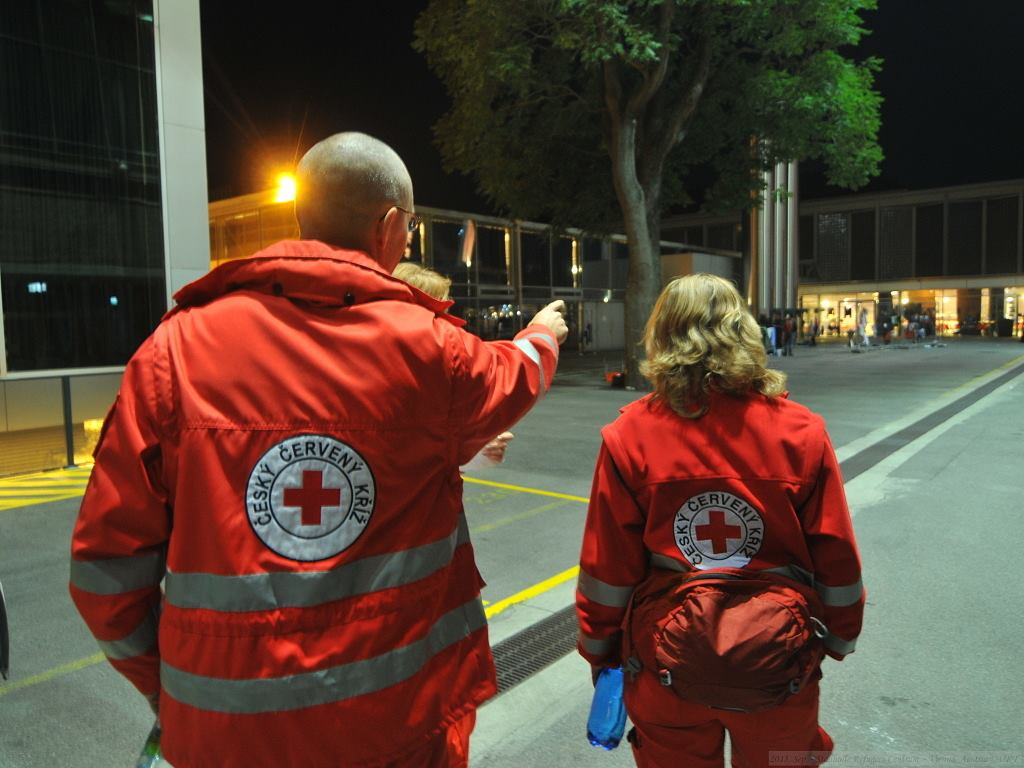 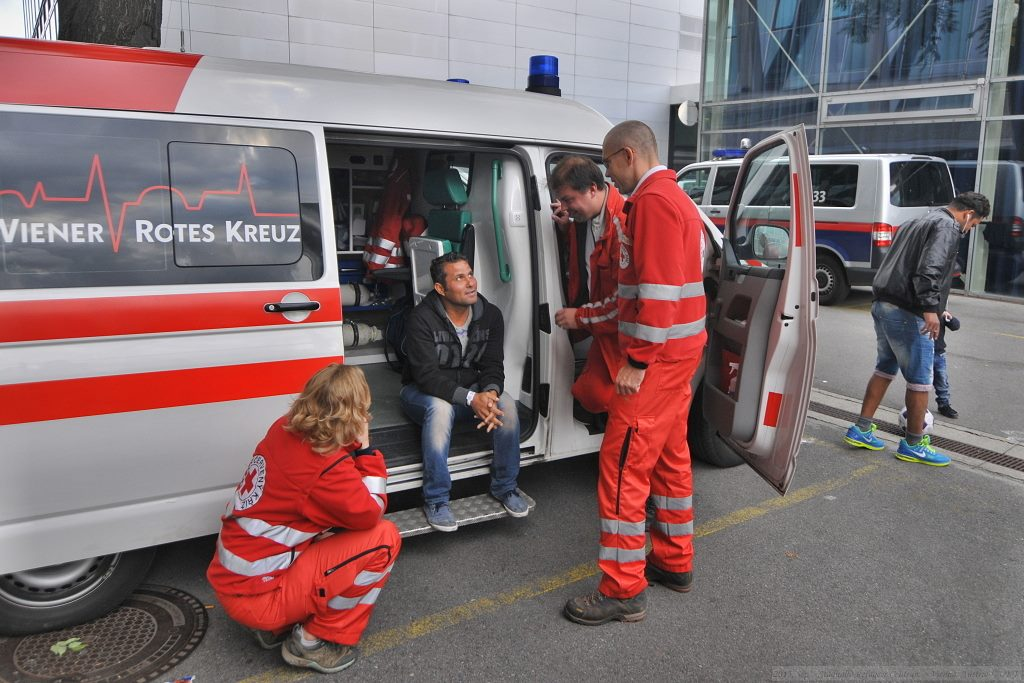 Moderní ošetřovatelství v praxi
Snaha ulevit přetíženým zdravotníkům při pandemii Covid-19 v roce 2020 
Nový kurz je zdarma a je zakončen vydáním osvědčení
Určeno dobrovolníkům z řad veřejnosti starším 18 let a nejsou vyžadovány předchozí znalosti či zkušenosti v oboru
Hygienická péče a komunikace, podpora pohyblivosti pacienta, manipulace s lůžkem, zásady podávání stravy a pitný režim, prevence proleženin
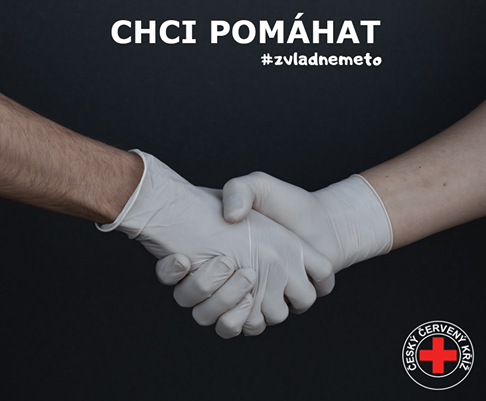 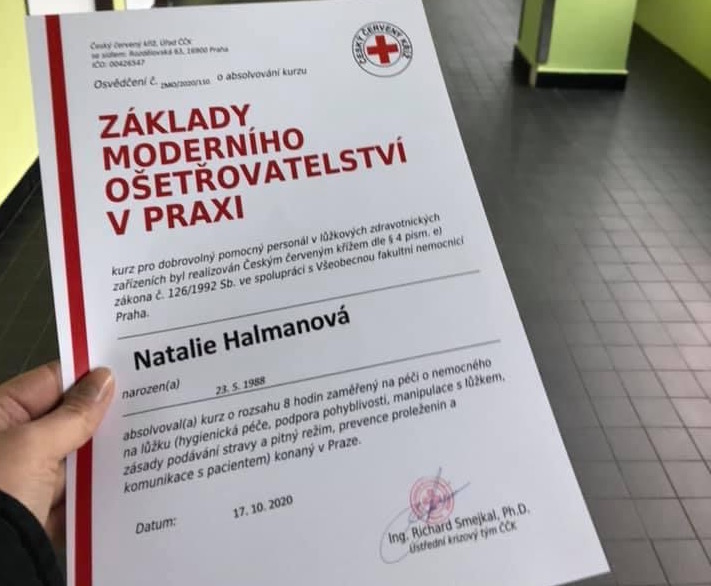 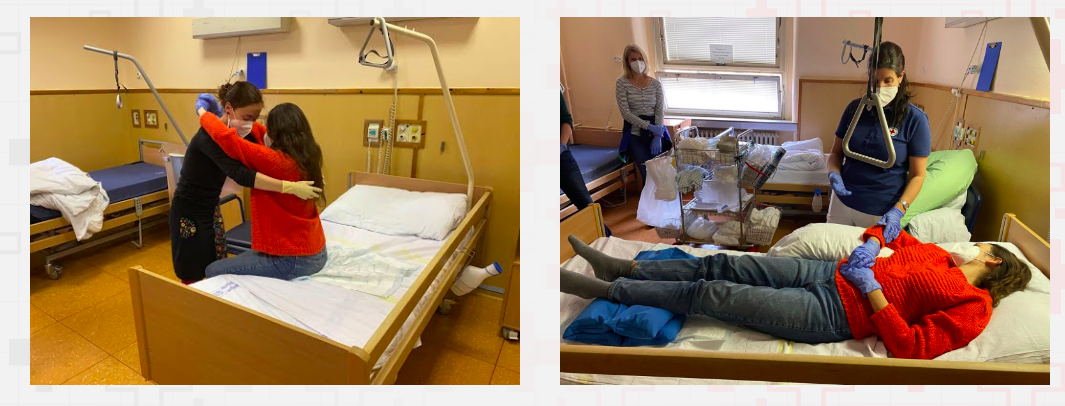 Financování
Výnosy všech subjektů ČČK v r. 2019 činily 439,5 milionů Kč
Náklady 429,0 milionů Kč

Sbírkový účet Fondu Humanity ČČK - zmírňování útrap v případě válečných stavů, katastrof a jiných MU, ohrožujících životy, zdraví a majetek lidí formou okamžité humanitární pomoci a následné pomoci při likvidaci následků těchto událostí
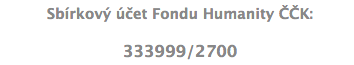 Technika
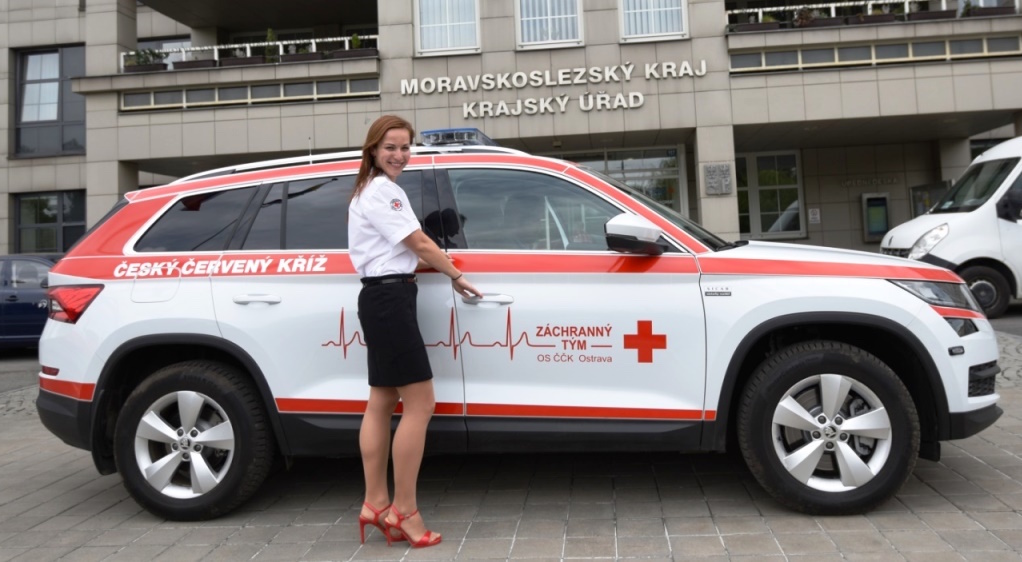 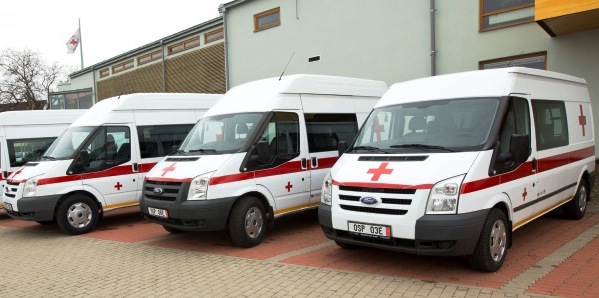 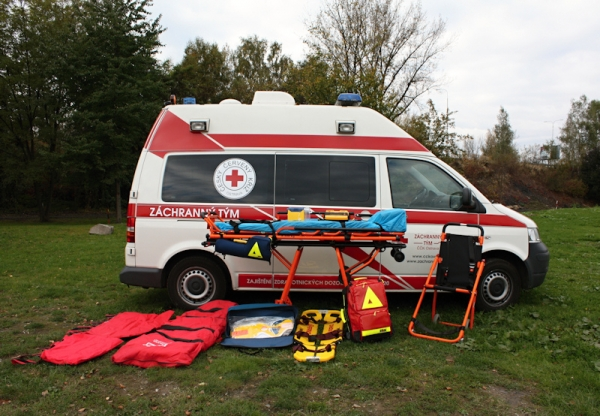 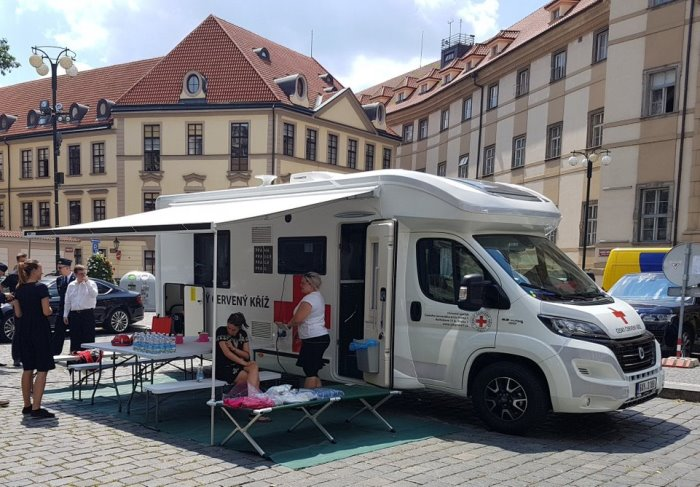 Zdroje
Balarinová, L.: Koordinace sil a prostředků Českého červeného kříže při mimořádné události v ČR. Olomouc, 2011.
Peřan, D.: Význam dobrovolnické služby v ochraně obyvatelstva se zaměřením na Český červený kříž. České Budějovice, 2013  
https://www.cervenykriz.eu/
http://www.cckcb.cz/
https://zvladnemeto.cervenykriz.eu/
http://www.cckchrudim.cz/
https://www.pomahamechrudimsku.cz/
https://www.darujspravne.cz/organizace/detail/cesky-cerveny-kriz-4453
https://www.novinky.cz/historie/clanek/ceskoslovensky-cerveny-kriz-byl-zalozen-pred-100-lety-ovlivnil-dejiny-statu-40270274